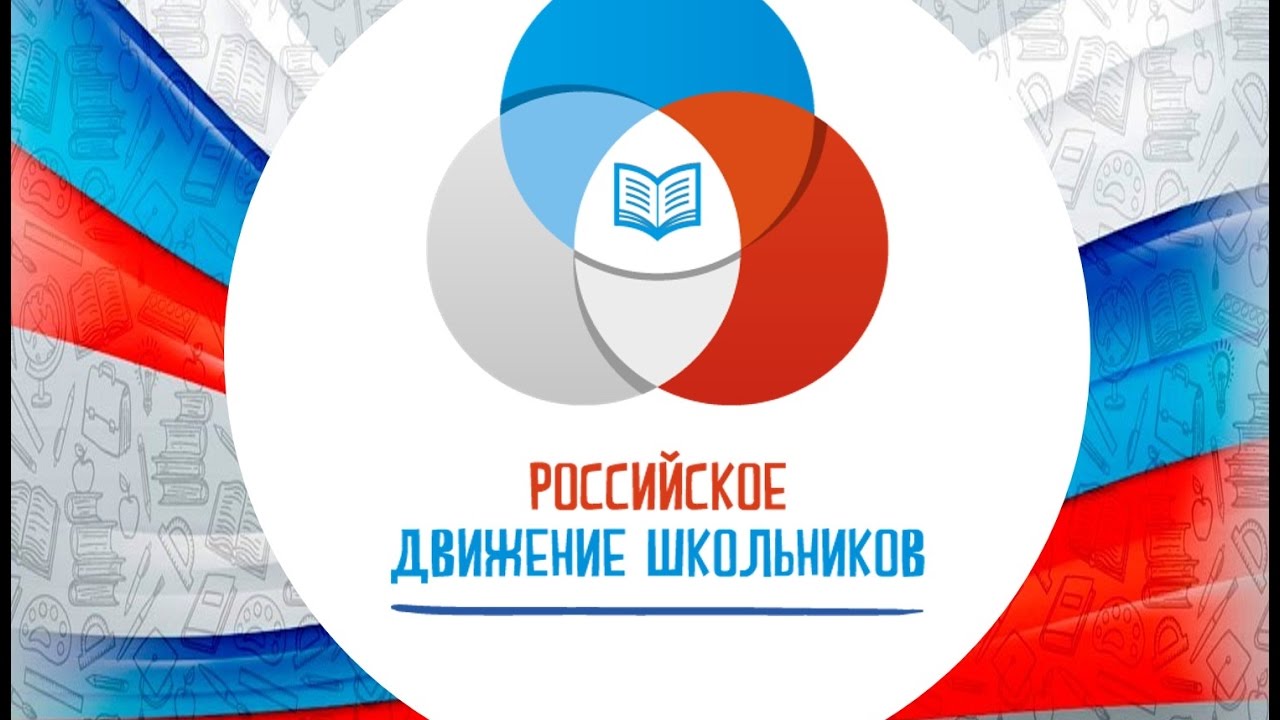 Кто такой советник?
Должность советника в российских школах была инициирована Министерством просвещения в рамках проекта «Патриотическое воспитание граждан РФ», а также Российским движением школьников (РШД)
Советники отвечают за внеурочную деятельность. 
  Например, организуют культурные и спортивные мероприятия для детей, патриотические слеты и акции, «вовлекают детей в юнармейские проекты» и способствуют «воспитанию личности на основе духовно-нравственных традиций».
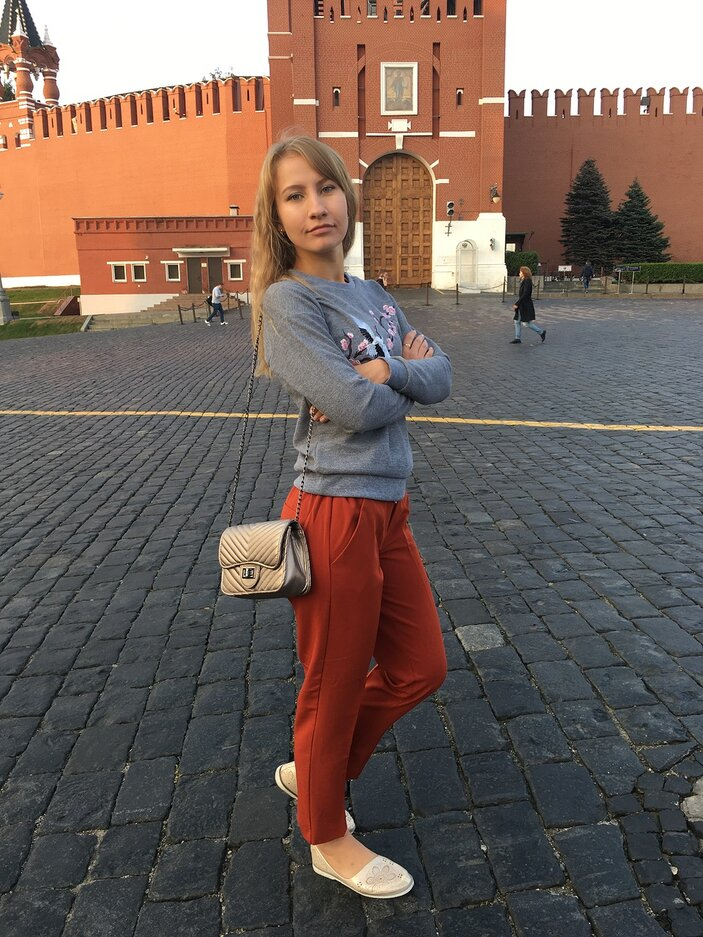 Советник директора по воспитательной работе в МБОУ сш № 2 г. Дзержинска - Рузанова Юлия Ивановна

Эл. почта для связи 
ruzanowa.djulia@yandex.ru
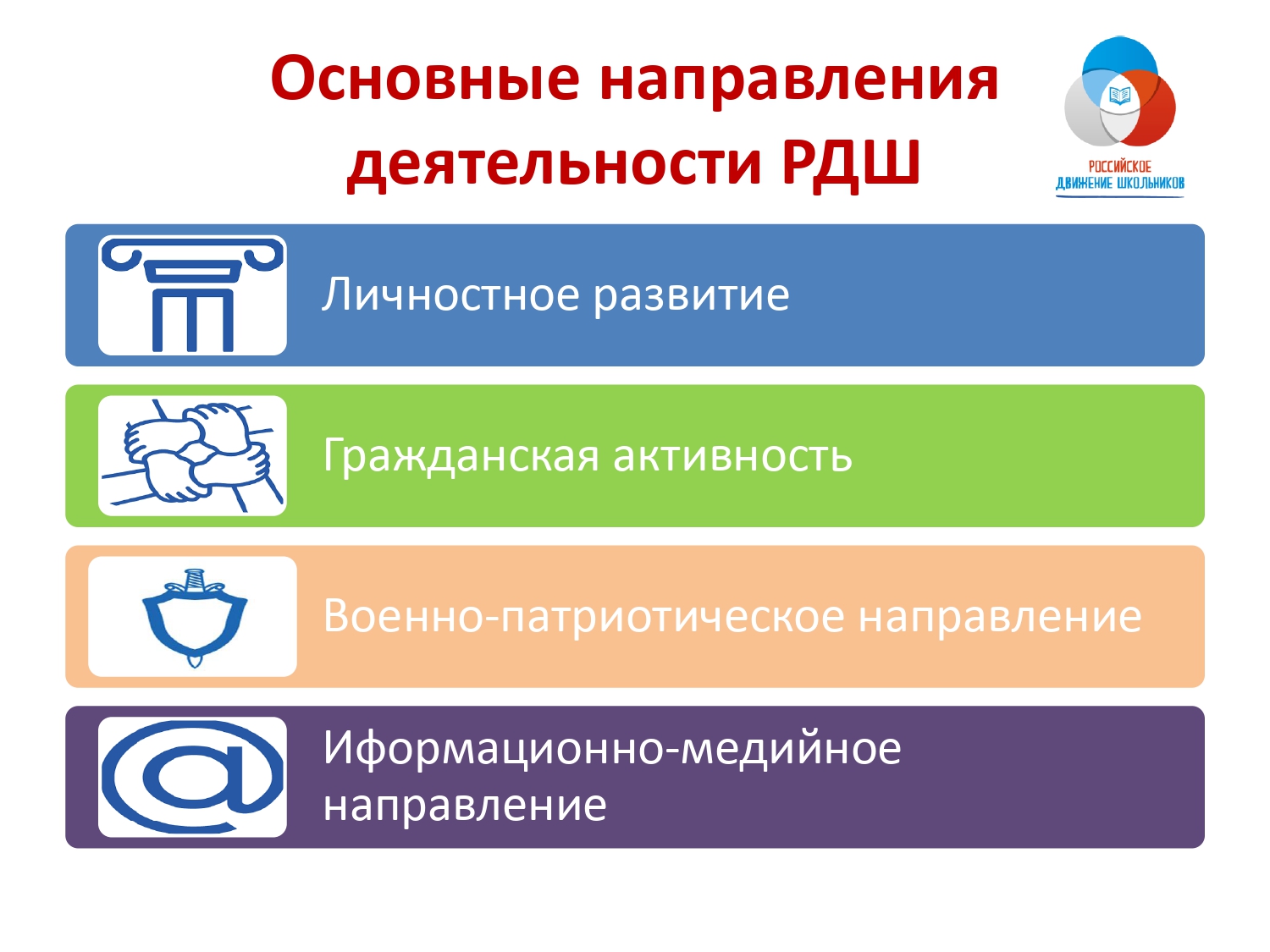 Текст слайда
Гимн РДШ
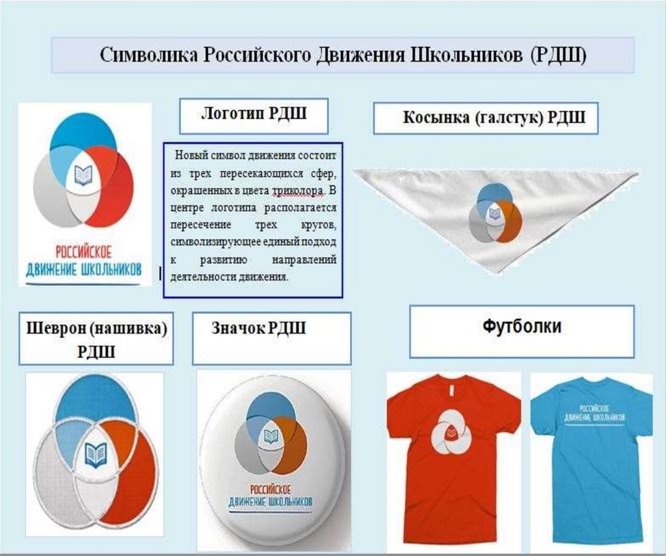 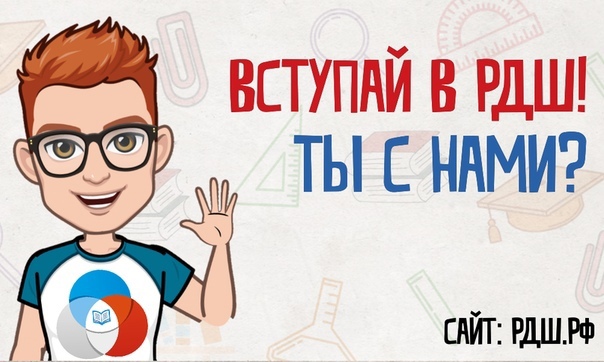 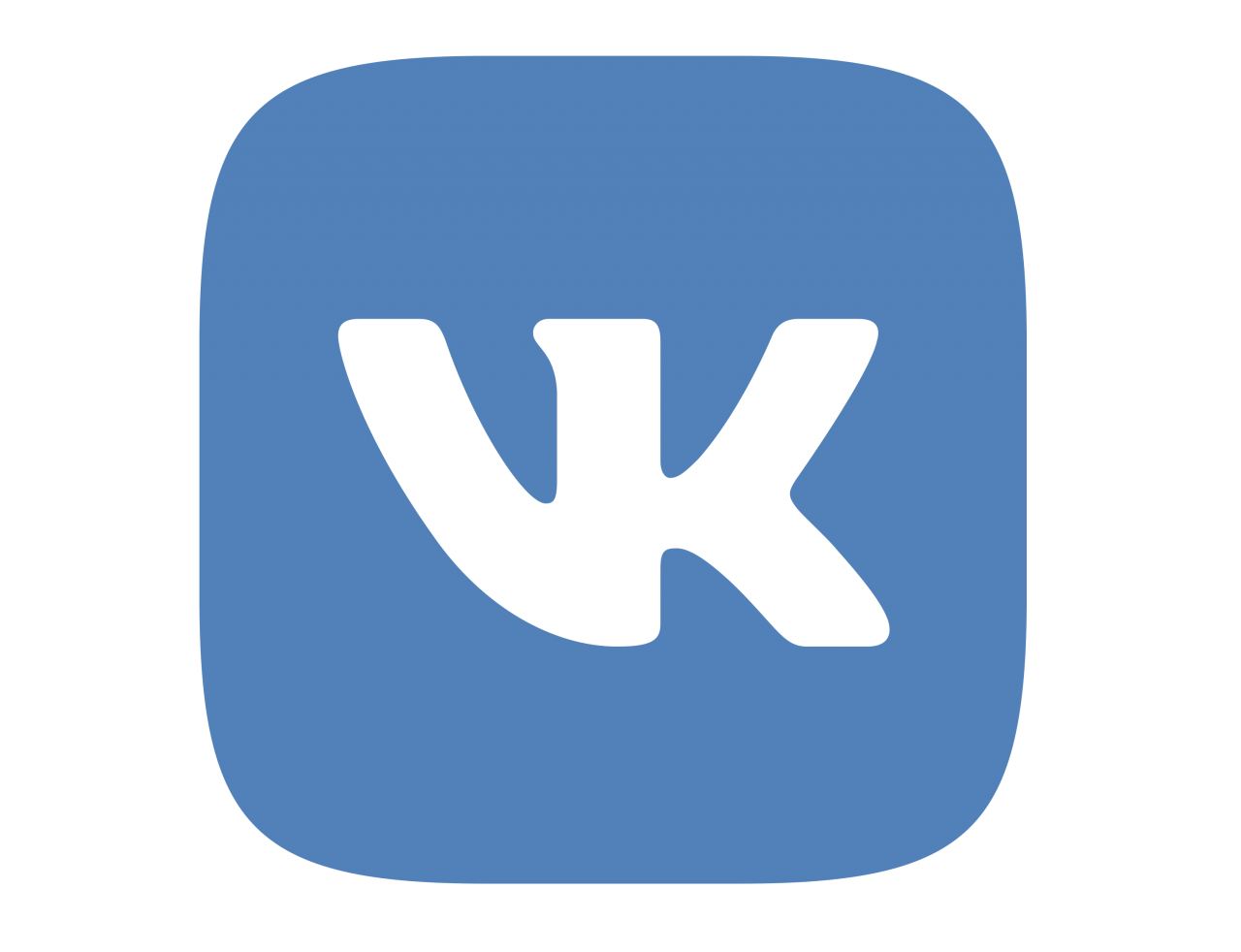 https://vk.com/skm_rus

https://рдш.рф/

https://www.instagram.com/skm_rus/

Как вступить в РДШ (инструкция)
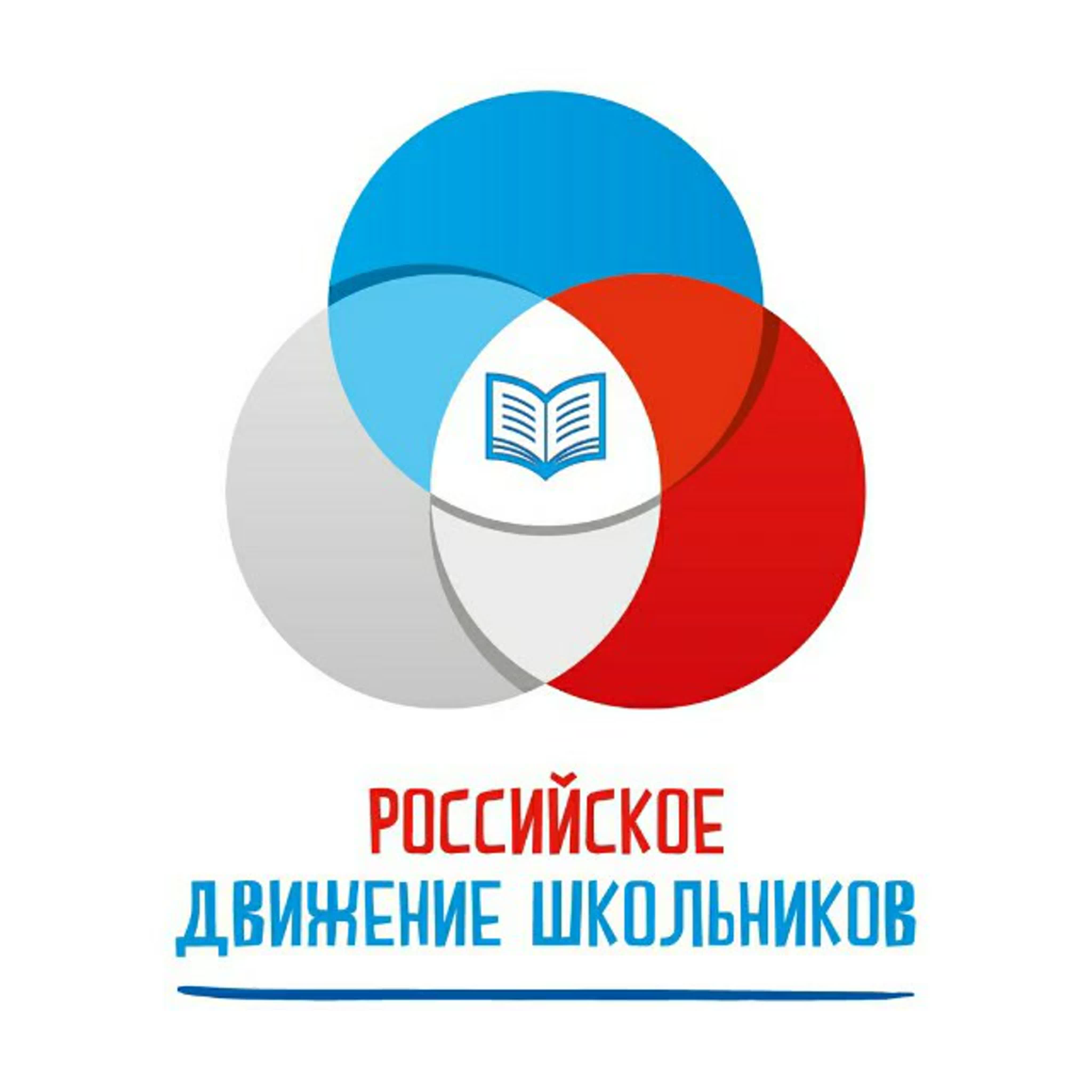 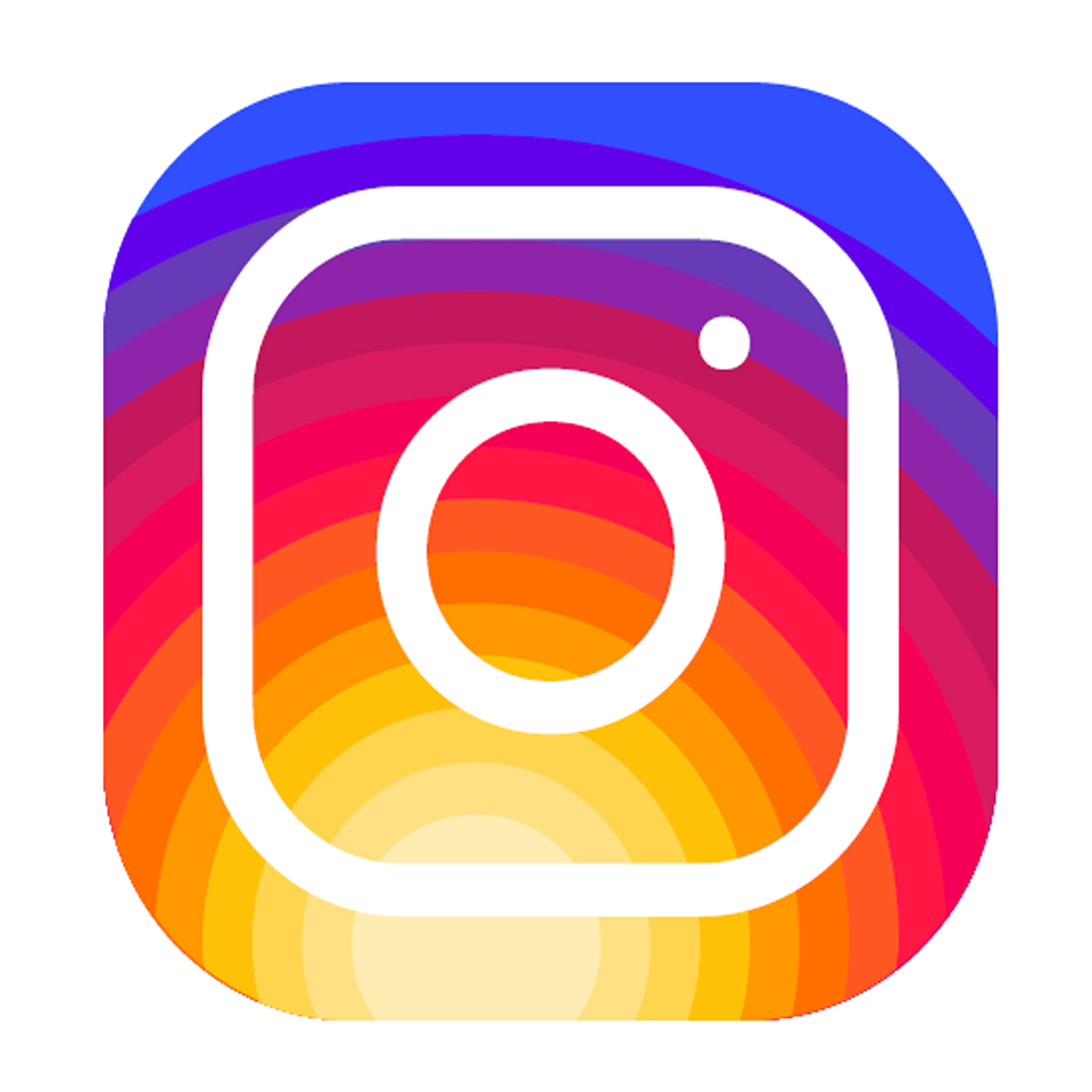 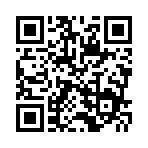